Faktör-faktör analizi
amaçlar
1) öncelikle belirli bir ürünün en düşük maliyetli girdi bileşimi ile üretilmesi ( masraf minimizasyonu)
2) belirli bir kaynak ile elde edilecek karın en yükseğe çıkarılması 8kar maksimizasyonu)

Y=f(X1,X2/X3,…Xn)
X1, X2 değişken
Diğerleri sabit
varsayımlar
Girdilerden ikisi değişken diğerleri sabit
İki değişken girdi birbiri yerine geçebilir (ikame edilebilir)
Belli miktar üretim, bu iki girdinin değişik bileşimleri ile elde edilebilir (yem rasyonu)
Her iki girdi azalan verimler kanununa bağlıdır
Faktörleri nasıl ikame edeceğiz ve en az masraflı faktör bileşimi ne olacak?
Yüzeyin yüksekliği üretim düzeyini gösterir (taralı alan)
Üretim yüzeyinde yukarıya doğru hareket ettikçe üretim düzeyi artar
Örneğin A noktasında doğru boyunca üretim düzeyi aynıdır.
A noktası x1 ve x2 değişken girdilerinin A üretim düzeyini veren tüm bileşimlerini verir.
Eğrilere eş ürün eğrileri adı verilir.
Y=9000
Birden fazla ürün düzeyini gösteren bir dizi eş ürün eğrisine eş ürün paftası adı verilir.
FAKTÖR - FAKTÖR Analizi
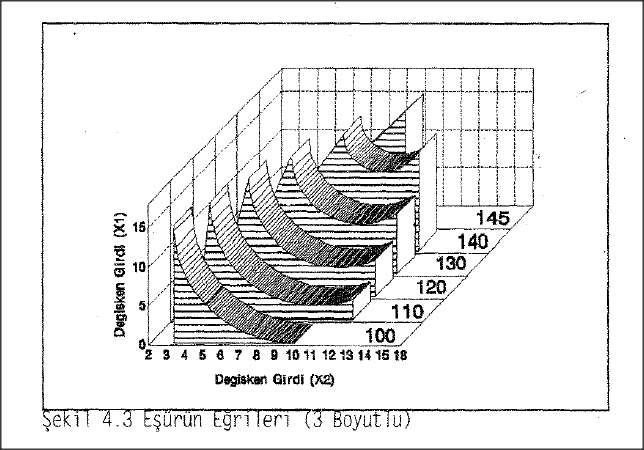 Eş ürün eğrileri
Negatif eğimlidir
Orjine göre dışbükey. Farklı girdi kullanım düzeylerinde ikame aynı kolaylıkla yapılamıyor.  ( tam ikame varsa doğru şeklindedir) 
Birbirlerini kesmezler
Eş ürün eğrilerinin herhangi bir noktadaki eğimi MİO’nı verir. 
Eş ürün eğrisinin türevi
MİO negatiftir.
İkame çeşitleri
1) sabit oranlı ikame
Değişir faktörlerden birinin bir birim artırılması diğer girdinin her zaman aynı miktarda azaltılmasını gerektiriyorsa
2)değişir oranlı ikame
Değişir faktörlerden birinin bir birim artırılması diğer girdinin değişir oranlarda azaltılmasını gerektiriyorsa
Üreticinin optimal faktör bileşimini seçebilmesi için, eş-ürün eğrileri yanında, hangi faktörlerden ne kadar satın alacağını gösteren eş-maliyet doğrusunu bilmesi gerekmektedir. 
Üreticinin, belirli bir bütçe ve veri faktör fiyatlarıyla, satın alabileceği faktör bileşimlerinin ne olacağını gösterir.
Üreticinin bütçesine Co, X faktörünün fiyatına Fx, Y faktörünün fiyatına da Fy diyelim. Üretici bütçesindeki tüm parayla sadece Y faktörü satın almak istediğinde Co/Fy, kadar Y faktörü, sadece X faktörü satın almak istediğinde ise Co/Fx,  kadar X faktörü satın alabilecektir. Dikey ekseninde Y faktörü, yatay ekseninde X faktörünü gösteren bir diyagram da Co/Fy, Co/Fx değerleri işaretlenip birleştirildiğinde firmanın eş maliyet doğrusu elde edilir. Bu doğru üzerindeki her nokta üreticinin bütçesinin tümünü X ve Y faktörleri alımına ayırması halinde, satın alabileceği bir bileşimi göstermekledir.
Faktör fiyatları sabitken, firmanın bütçesi değiştiği zaman "-maliyet doğrusu bütçe değişikliğinden önceki eş-maliyet doğrusuna paralel bir şekilde kayar. Doğrunun kayma yönü bütçe arttıkça sağa, bütçe azaldıkça sola doğrudur.
En düşük maliyetli girdi bileşimi
MİO=TFO
TFO>MİO